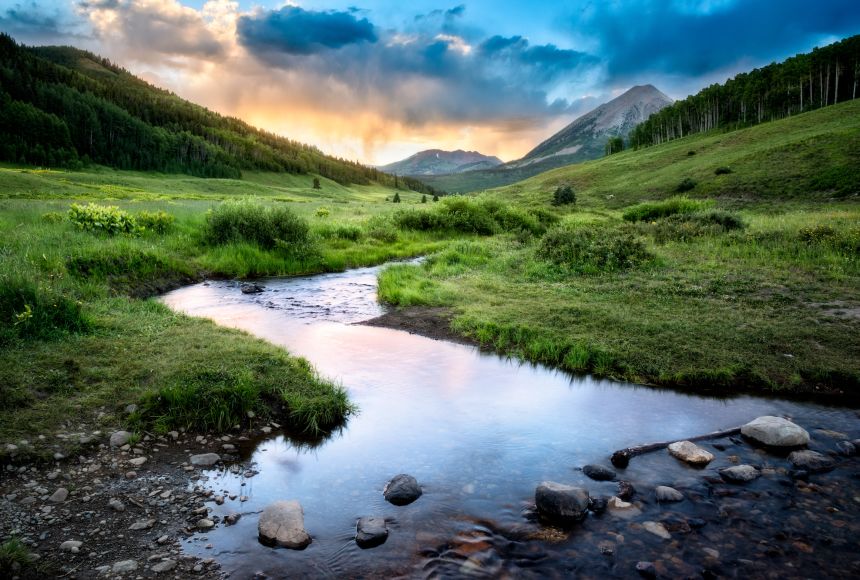 Streams of Grace
Part 2: Grace for the Saved
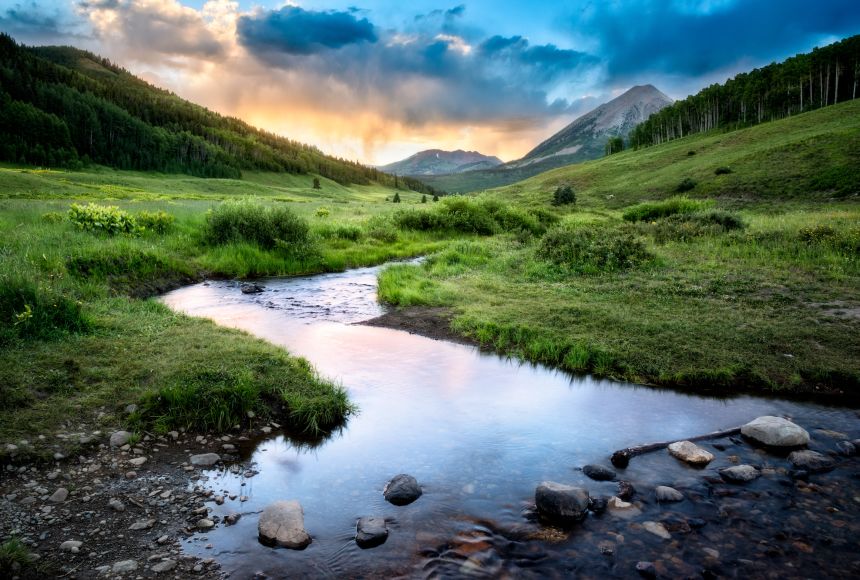 They devoted themselves to the apostles’ teaching.
Devote – to be earnest/serious toward something, persistent or diligent in observance of something
The apostles were God’s mouthpiece – Jn. 16:12-14; Mt. 28:18-20; 1 Thess. 2:13
We should be devoted to the apostles’ teaching. 
Through their words Christ has spoken to us – 1 Cor. 14:37
God’s grace bringing blessings flows through their words into our lives – Acts 20:32; Ti. 2:11-12
Their teaching is deserving – Psa. 19:7-11
By their words we stand approved to God – 2 Tim. 2:15
God’s Voice
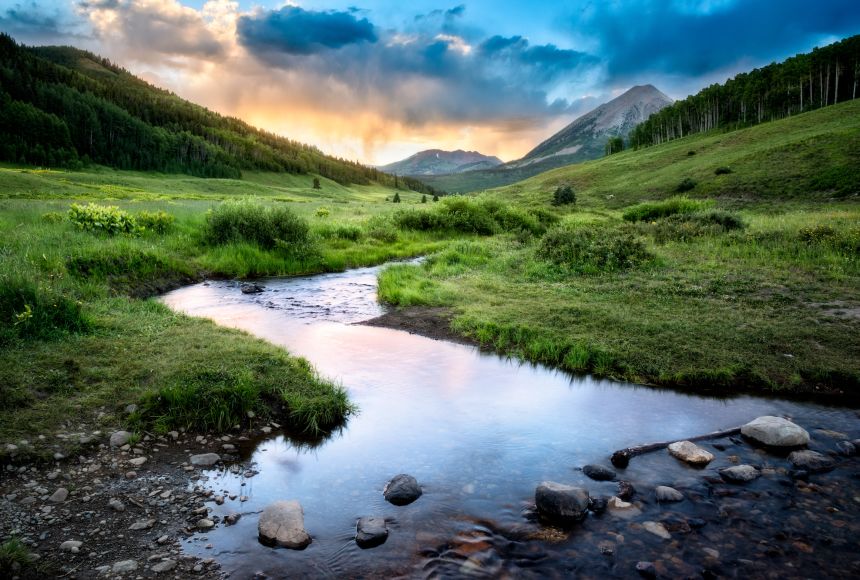 They devoted themselves to prayer – Rom. 12:12; 1 Thess. 5:16-18; Phil. 4:6
We should be devoted to prayer because: 
Blessings from God flow into our lives – 2 Cor. 1:10-11; Eph. 3:14-19; Matt. 6:11
Sins are addressed in prayer – Jas. 5:16
Prayer brings relief – Phil. 1:18b-19; 4:6-7
Prayer helps us spread the gospel – Col. 4:2-4
God’s Ear
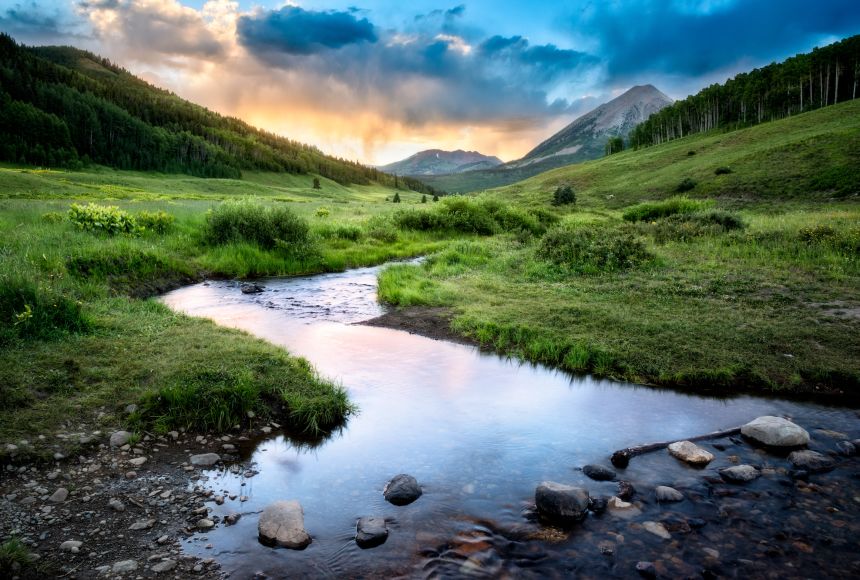 They devoted themselves to fellowship.
Fellowship – sharing, partnership, participation, communication 
This commitment was from the start – Acts 2:44-46
Grace flows through fellowship – Rom. 12:10-11; Gal. 6:1-2; Eph. 4:25, 31-32; Phil. 2:3-4
We must fellowship through membership. 
The gospel produces local churches – Gal. 1:2; Rom. 16:3-5; Phil. 1:1; Acts 6; 11:25-26; Phil. 4:15-16
Grace flows through the design of the local church – Acts 14:23; Heb. 13:17; 10:23-25; 1 Cor. 14:26; Col. 3:16; Acts 20:7; 1 Cor. 11:20ff.
Christians seek to join the disciples and work of the local church – Acts 9:26-28
God’s  People